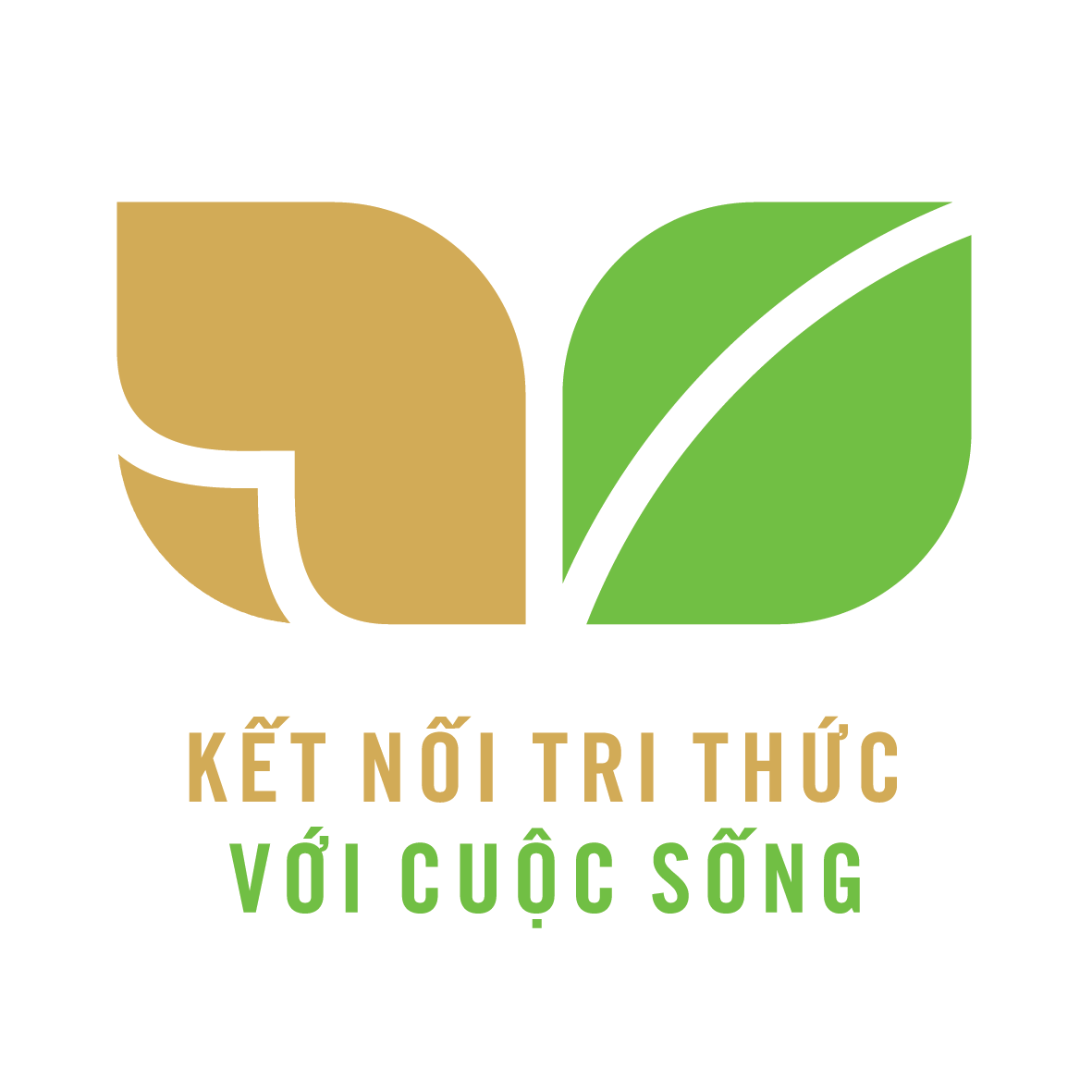 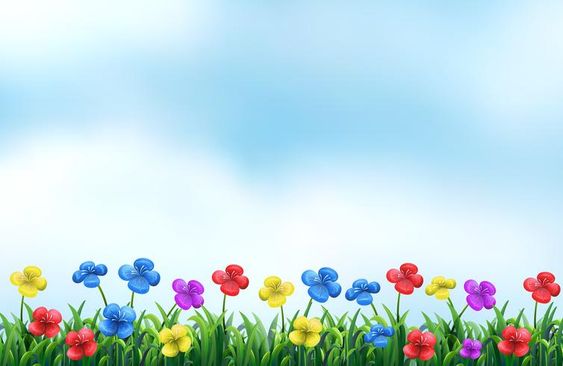 UBND HUYỆN AN LÃO
TRƯỜNG TIỂU HỌC QUANG TRUNG
MÔN: TOÁN
Số có sáu chữ số. Số 1 000 000
Giáo viên: Lê Thị Hường
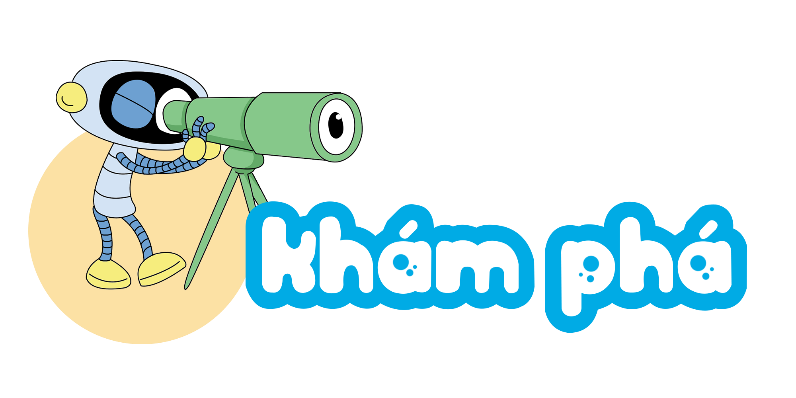 Dân số thành phố Cà Mau năm 2019 là 226 372 người.
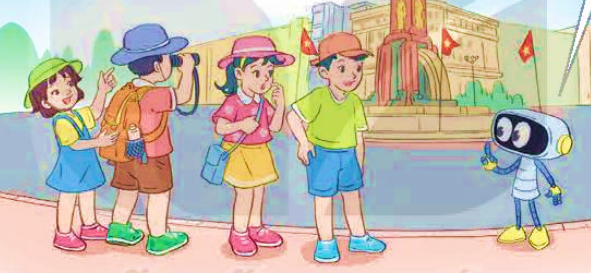 (Theo https://www.camau.gov.vn)
1 000
10
10
1 000
10
1 000
10
100
1 000
100 000
10 000
10
100
1 000
1
10
100 000
10 000
100
1
10
1 000
Số gồm: 2 trăm nghìn, 2 chục nghìn, 6 nghìn, 3 trăm, 7 chục và 2 đơn vị.
Viết là: 226 372. Đọc là: Hai trăm hai mươi sáu nghìn ba trăm bảy mươi hai.
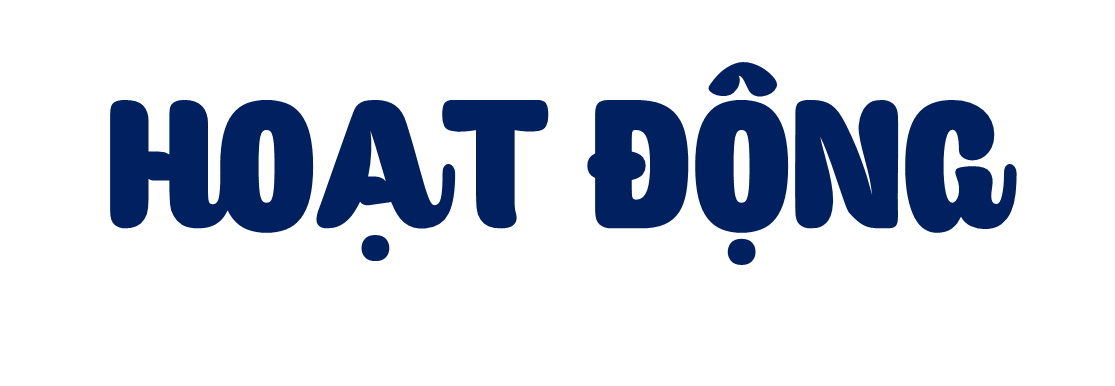 1
Hoàn thành bảng sau
650 032
Sáu trăm năm mươi nghìn không trăm ba mươi hai
0
4
7
3
5
0
Ba trăm nghìn bốn trăm bảy mươi lăm
Chín trăm ba mươi tám nghìn không trăm hai mươi mốt
8
0
2
9
1
3
938 021
Nêu số tiền ở mỗi hình (theo mẫu)
2
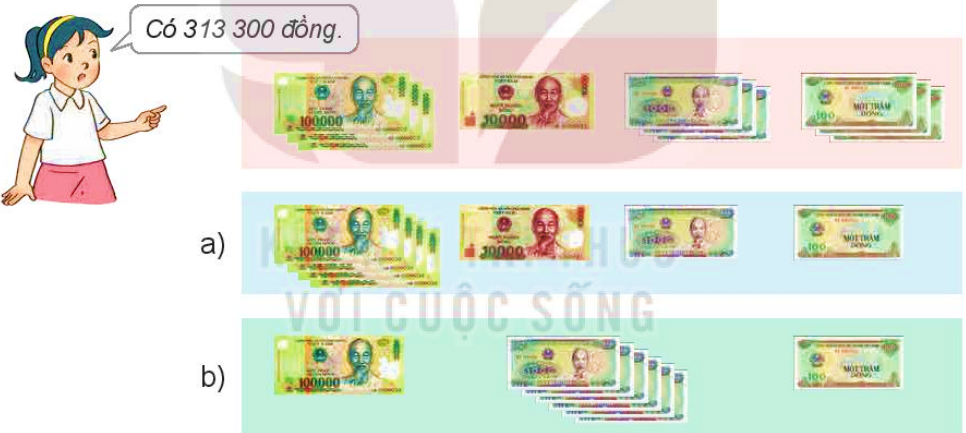 411 100 đồng
106 100 đồng
2
Đọc đoạn báo cáo dưới đây và trả lời câu hỏi.
“Tê giác là loài động vật trên cạn lớn thứ hai trên Trái Đất. Năm 1900, người ta ước tính có 500 000 con tê giác ngoài tự nhiên. Tuy nhiên, do nạn săn bắn bất hợp pháp mà ngày nay người ta ước tính chỉ có 27 000 con tê giác.”
(Theo https://www.worldwildlife.org/species/rhino)
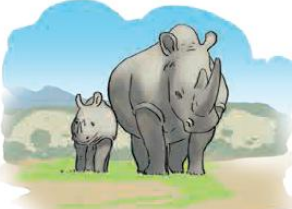 a) Năm 1900, ước tính có bao nhiêu con tê giác sống ngoài tự nhiên?
b) Ngày nay, ước tính có bao nhiêu con tê giác sống ngoài tự nhiên?
Năm 1900, ước tính có 500 000 con tê giác sống ngoài tự nhiên.
Ngày nay, ước tính có 27 000 con tê giác sống ngoài tự nhiên.
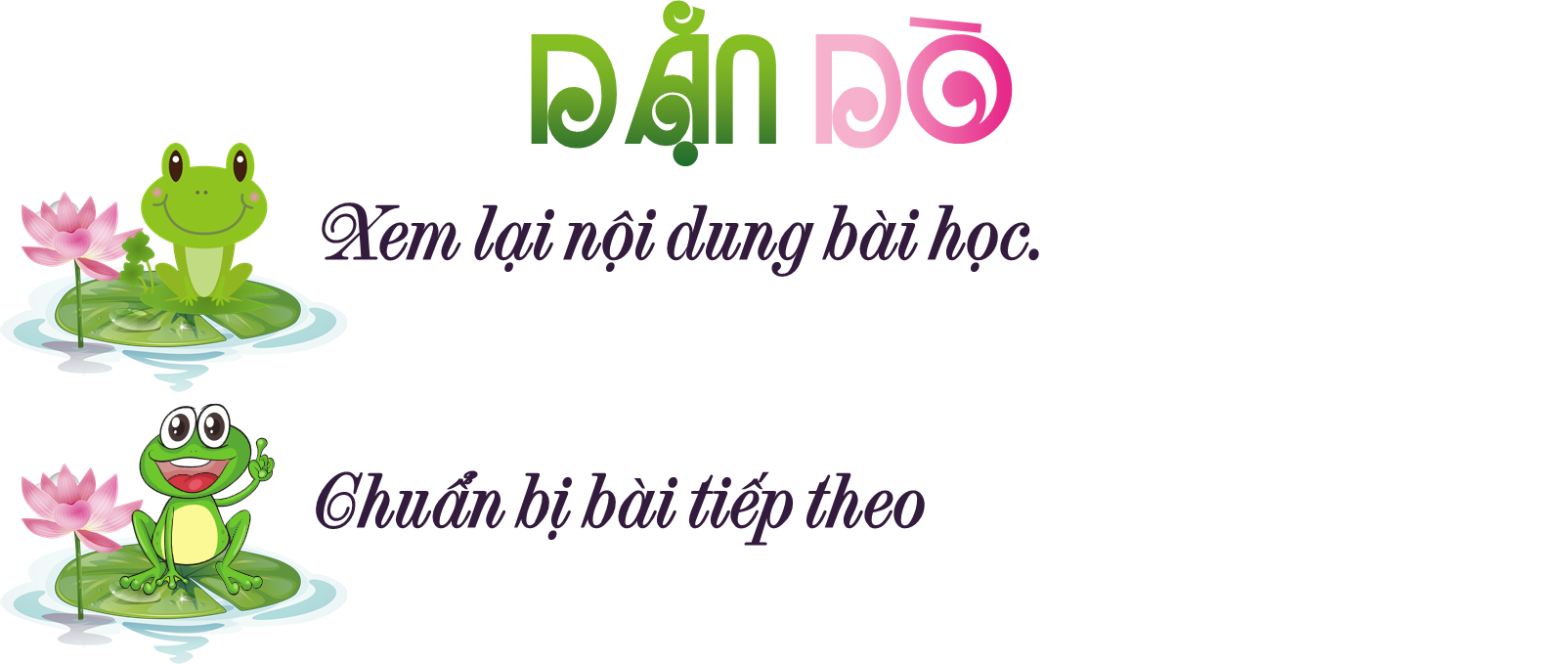 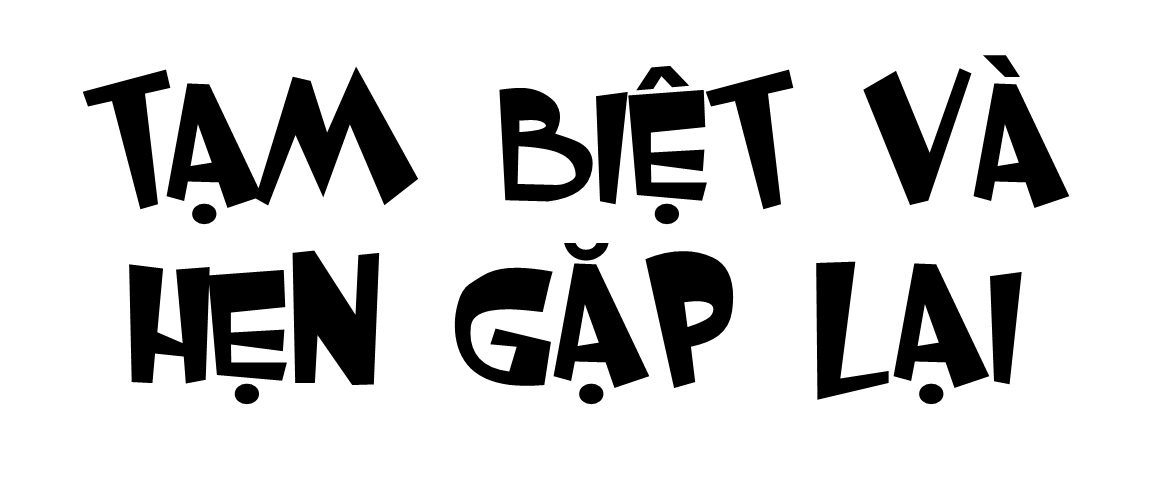